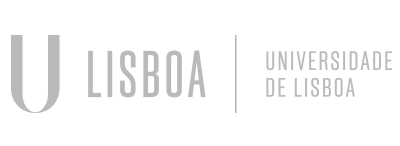 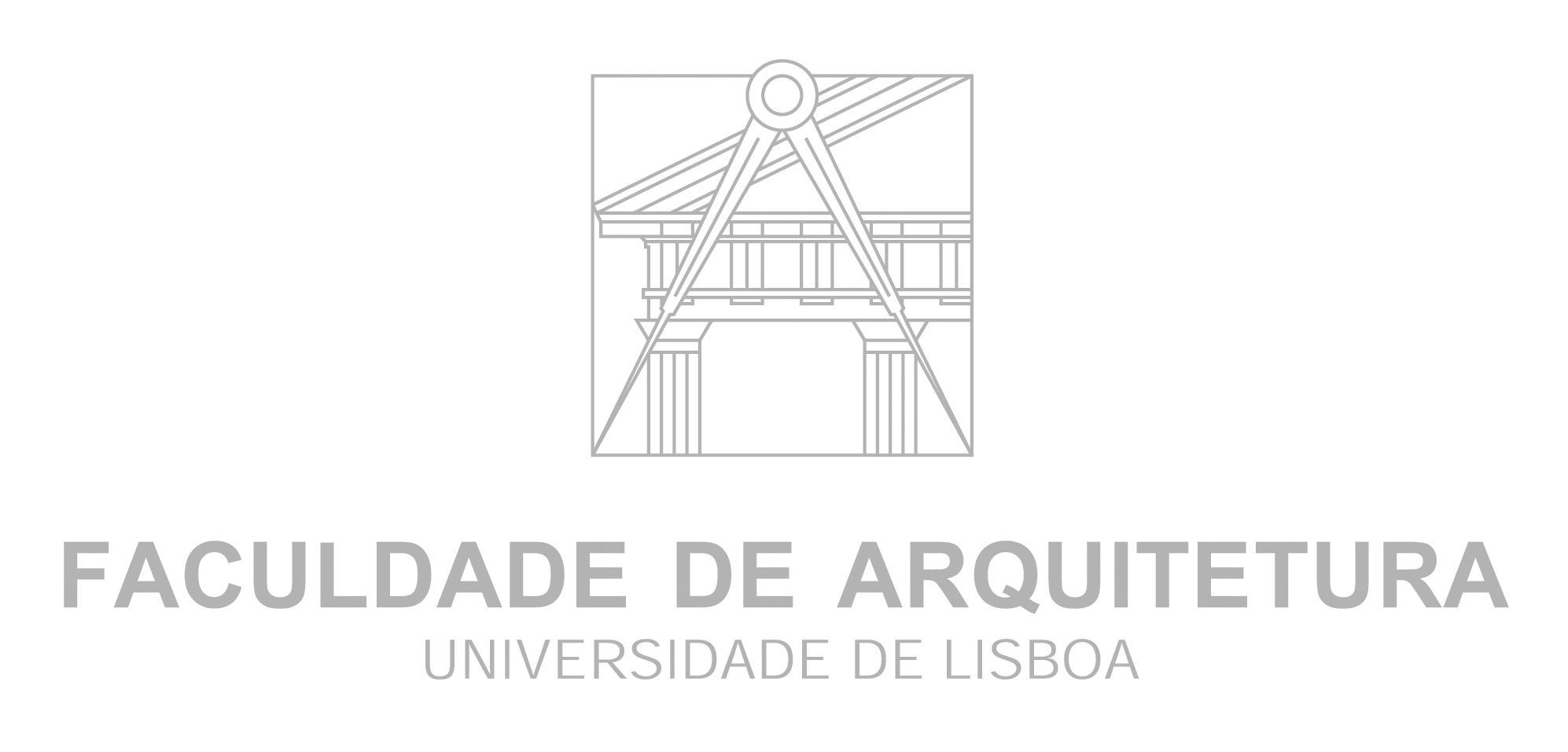 Mestrado Integrado em Arquitectura
Ano Lectivo 2022-2023 2º Semestre
Docente - Nuno Alão              3º Ano
Modelação e Visualização Tridimensional em Arquitectura
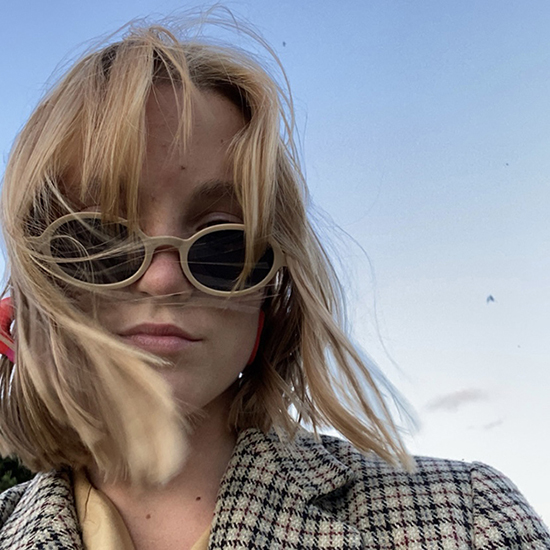 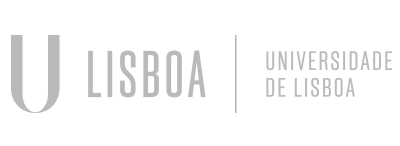 MVTA
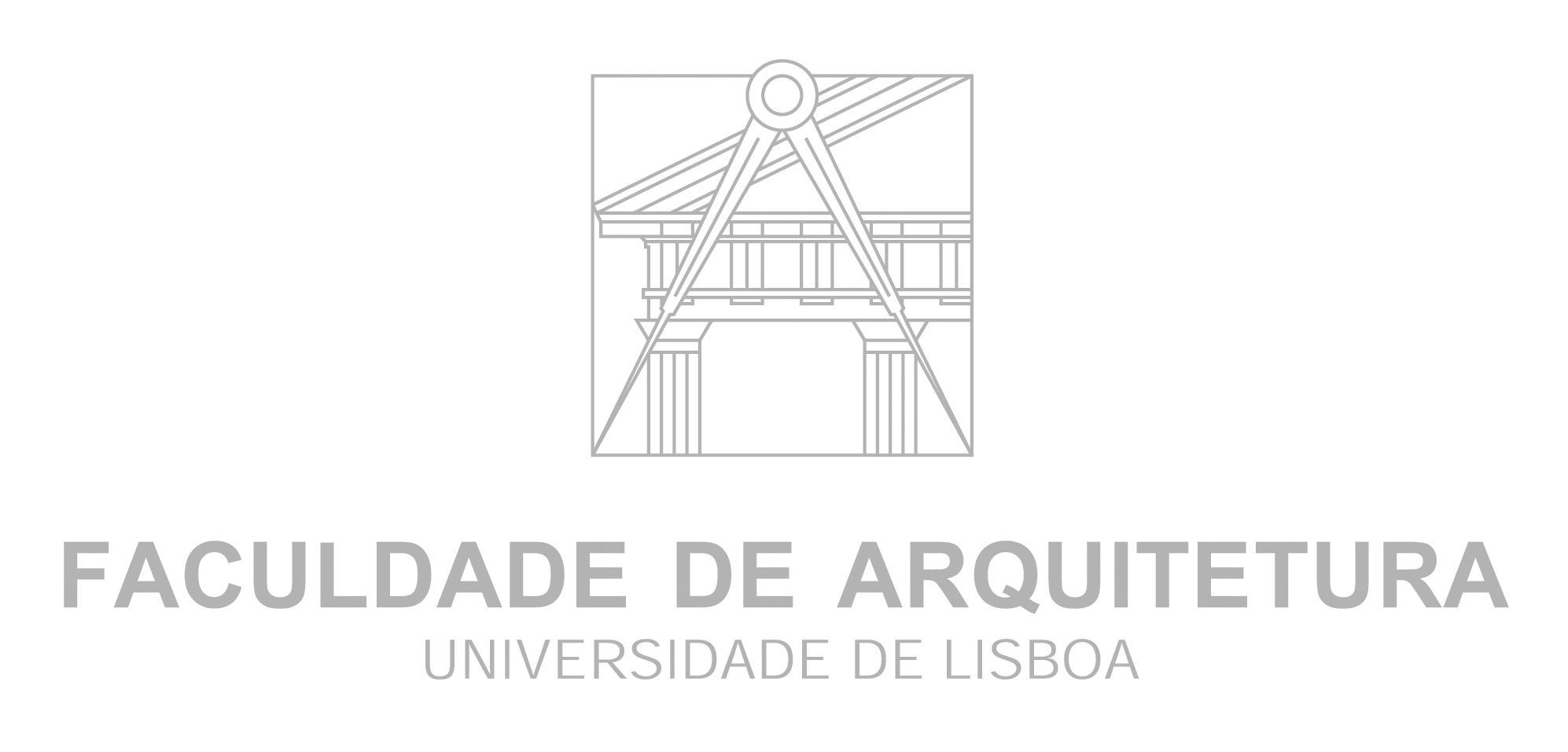 Mestrado Integrado em Arquitectura
Ano Lectivo 2022-2023 2º Semestre
Docente - Nuno Alão              3º Ano
20201260
Anastasia Burneuskaya
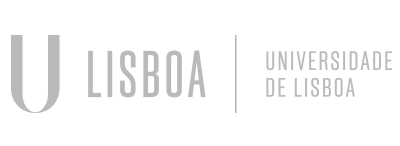 MVTA
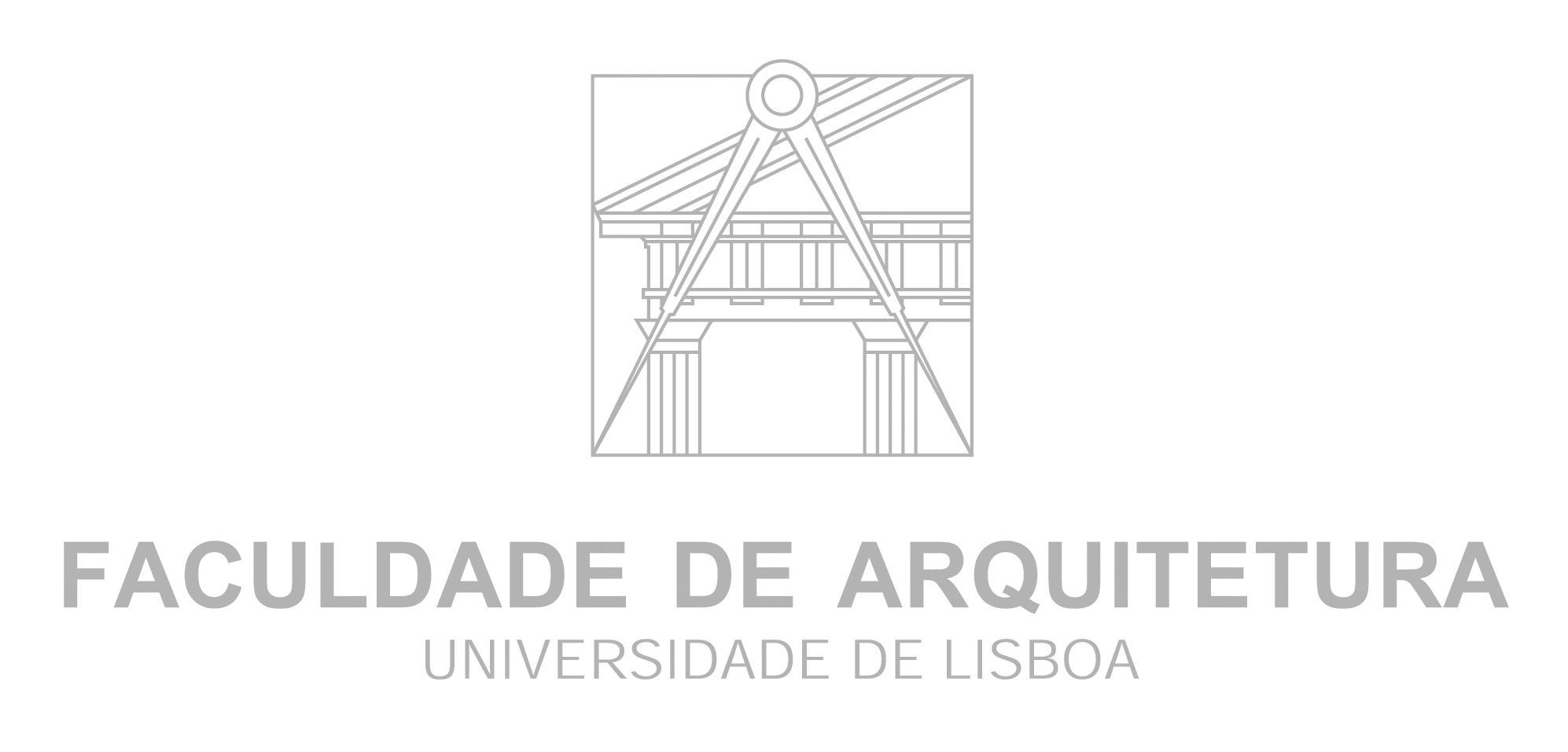 Mestrado Integrado em Arquitectura
Ano Lectivo 2022-2023 2º Semestre
Docente - Nuno Alão              3º Ano
Museu de Arte de São Paulo – Arq. Lina Bo Bardi

Trabalho de Grupo – Anastasia Burneuskaya, 20201260 / Catarina Freitas, 20201329 / Hélio Tavares, 20201275 / Margarida Terras, 20201228 / Rita Valadas, 20201246 – Turma 3F




  Modelo Tridimensional
Plantas dos Pisos Subterrâneos 
Plantas dos Pisos Térreos e Elevados
Cortes Transversal e Longitudinal
Axonometria dos Pisos Subterrâneos 
Axonometria dos Pisos Térreos e Elevados
ÍNDICE
Museu de Arte de São Paulo – Arq. Lina Bo Bardi
Trabalho de Grupo – Anastasia Burneuskaya, 20201260 / Catarina Freitas, 20201329 / Hélio Tavares, 20201275 / Margarida Terras, 20201228 / Rita Valadas, 20201246 – Turma 3F
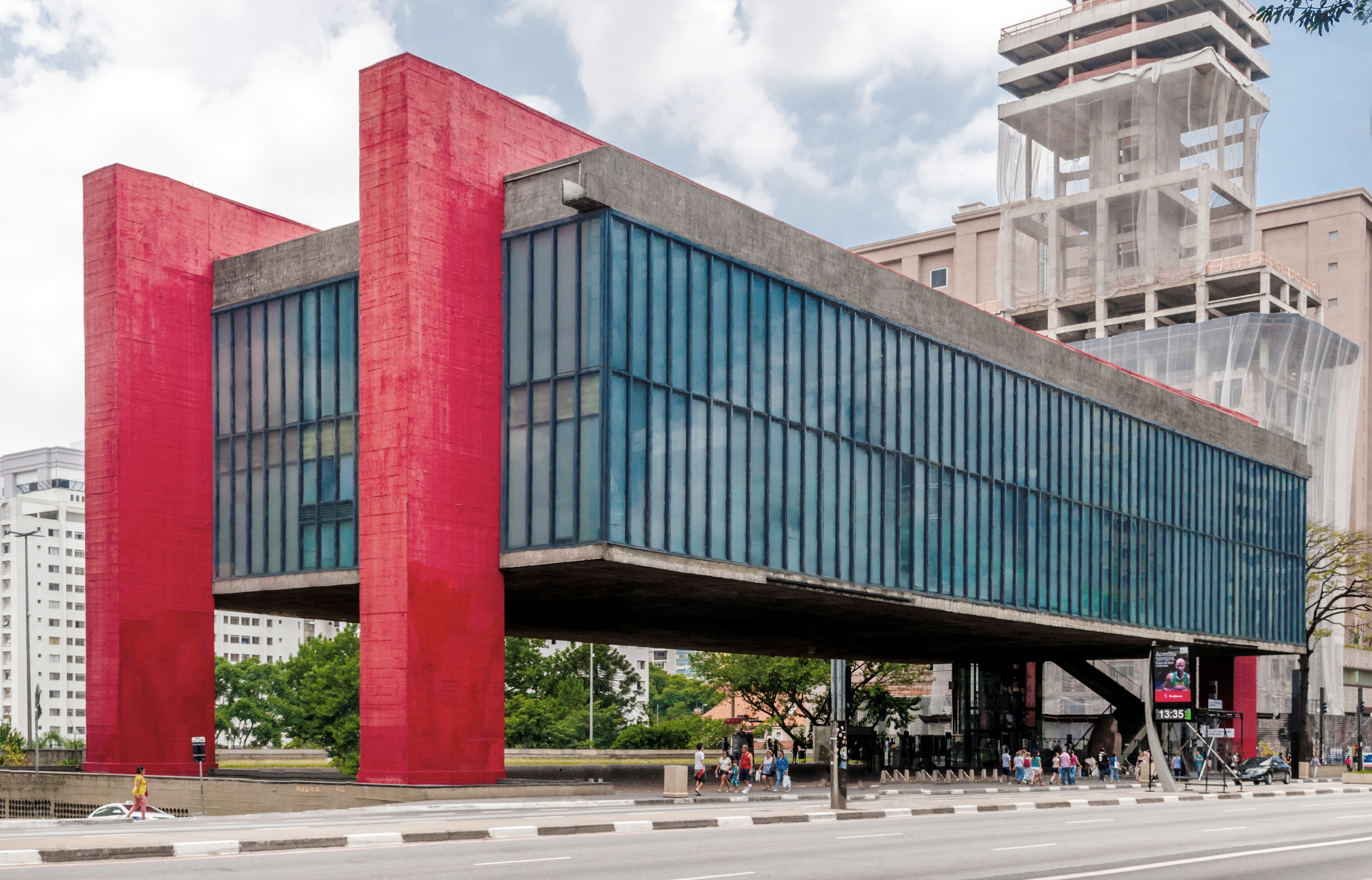 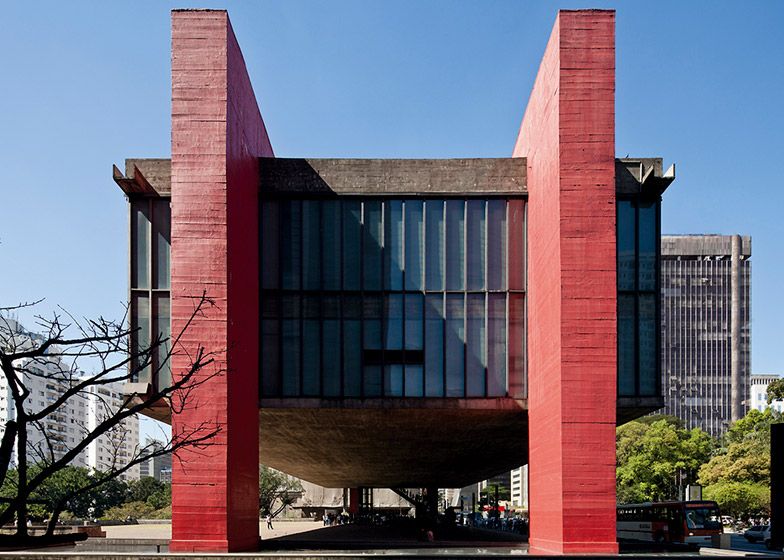 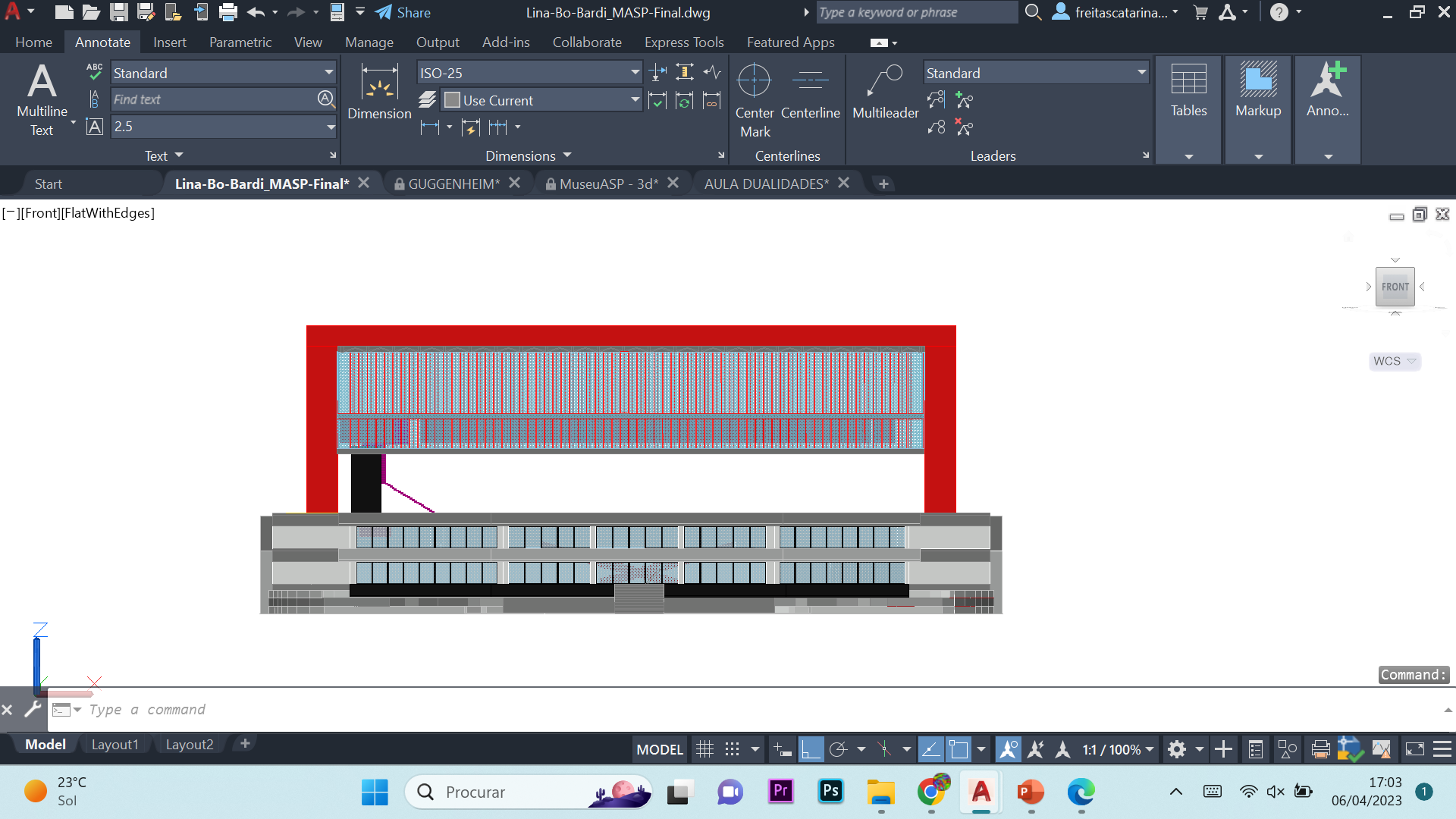 Modelo Tridimensional - Exterior
Vista de Frente
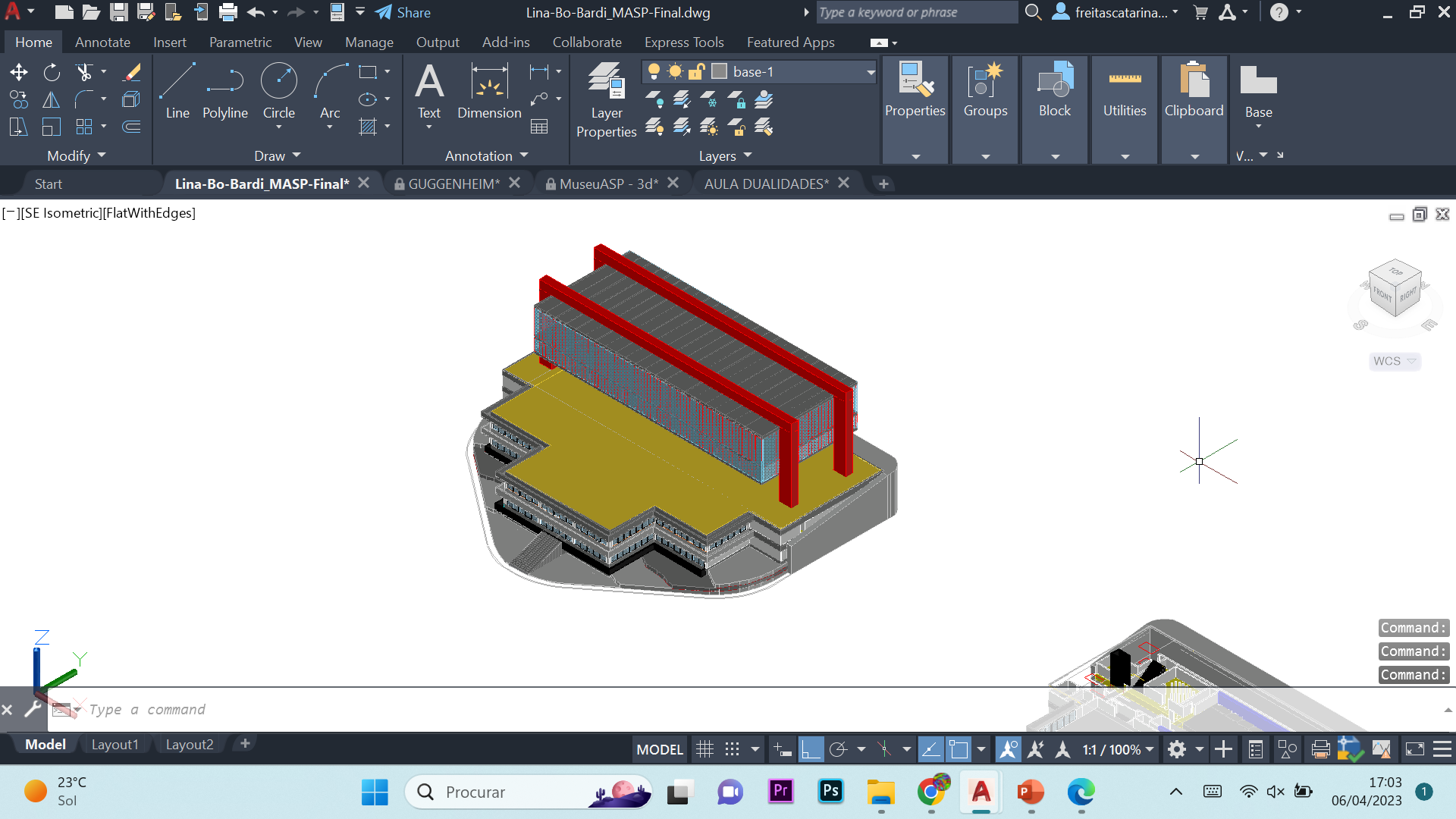 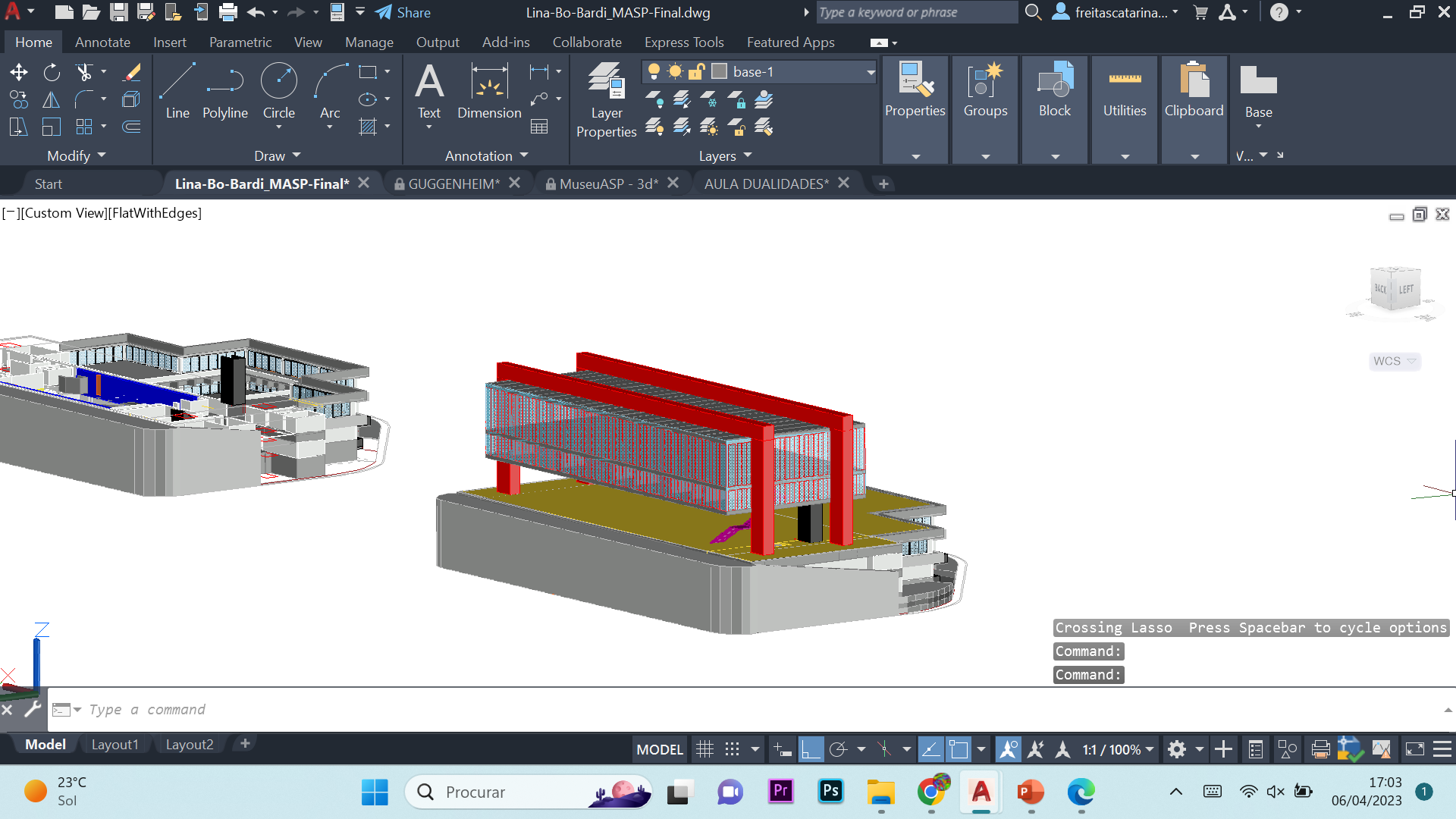 Modelo Tridimensional - Interior
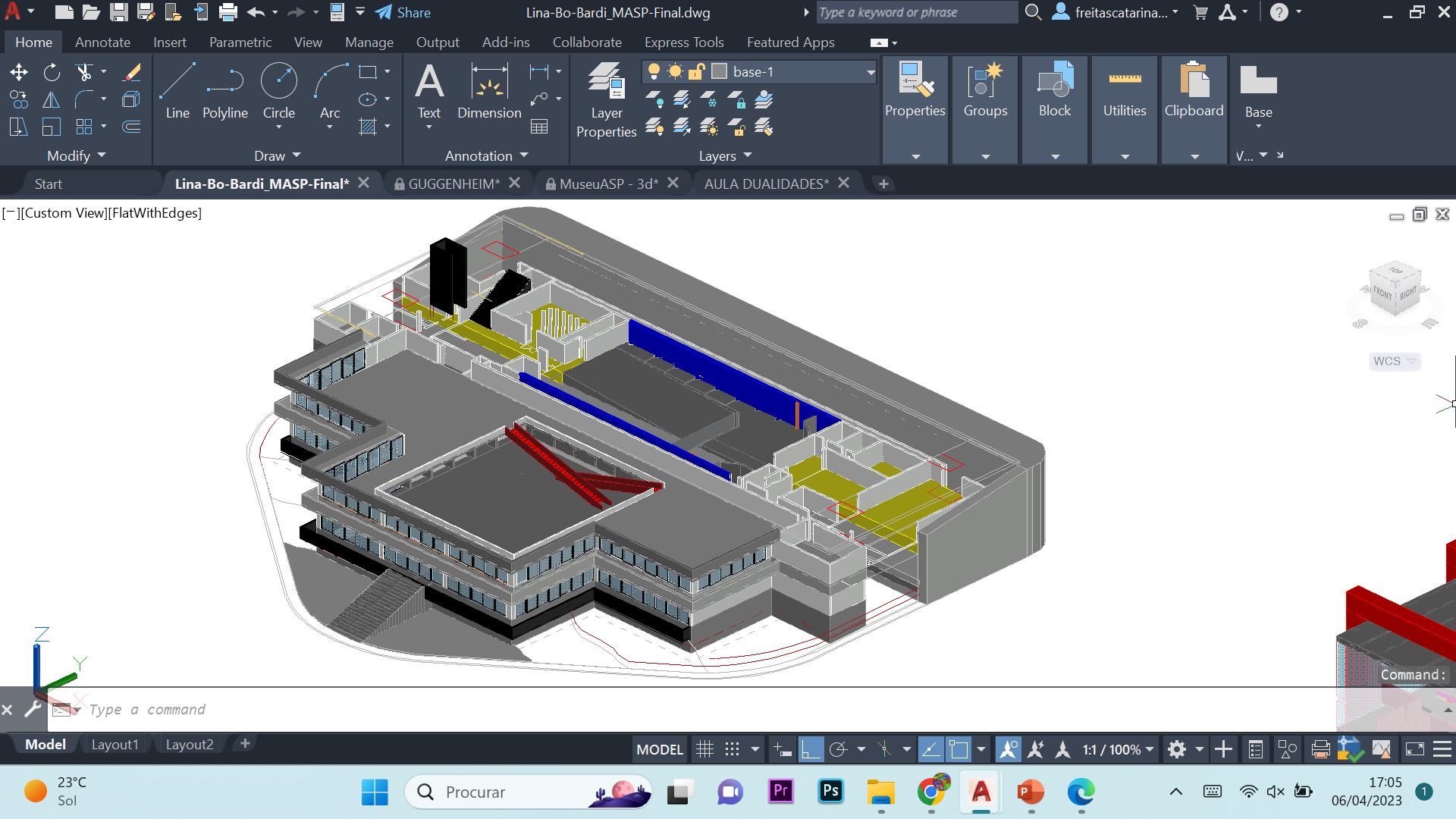 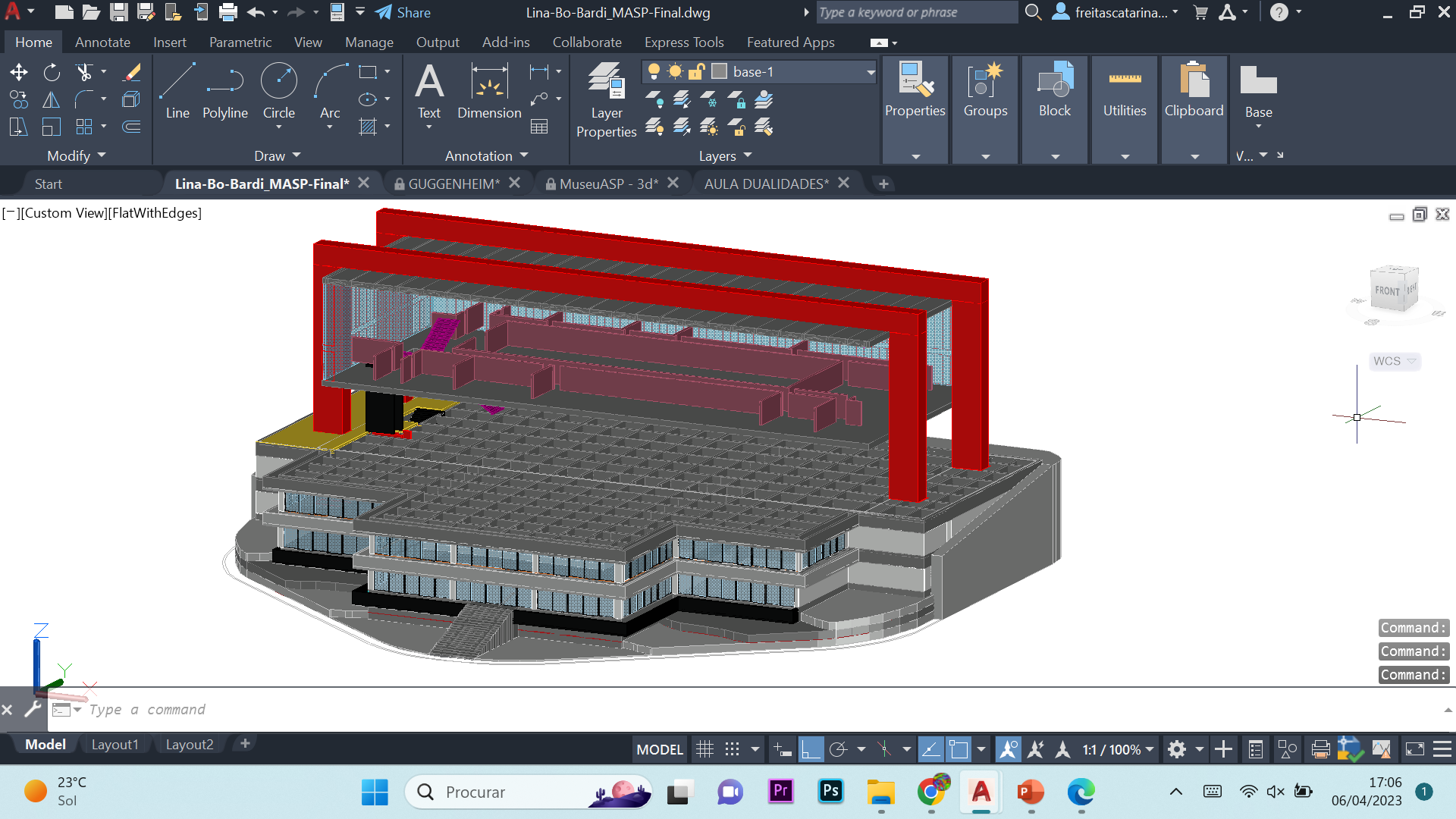 Vista do Piso  -1
Vista do Piso 1
Plantas dos Pisos Subterrâneos
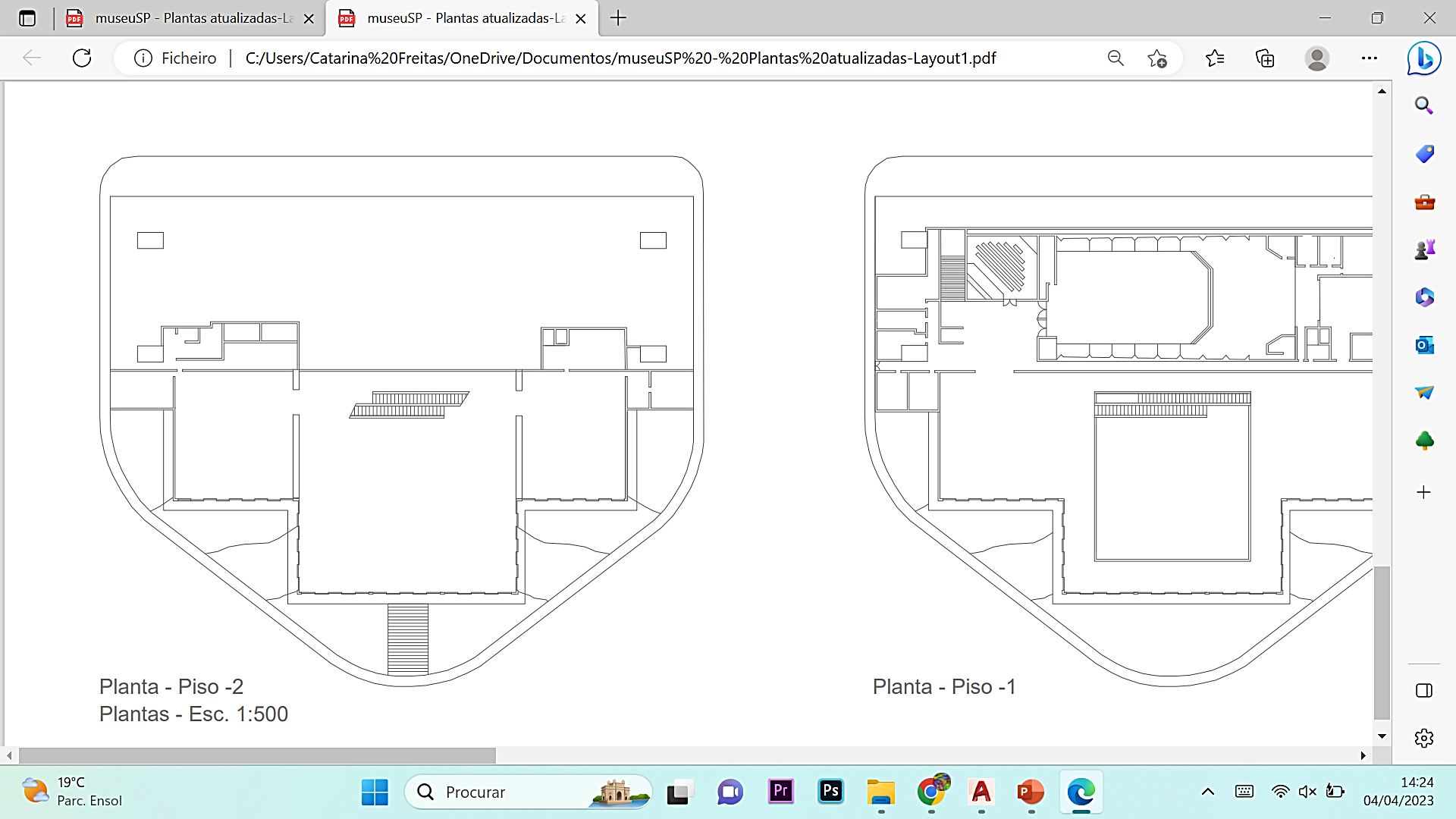 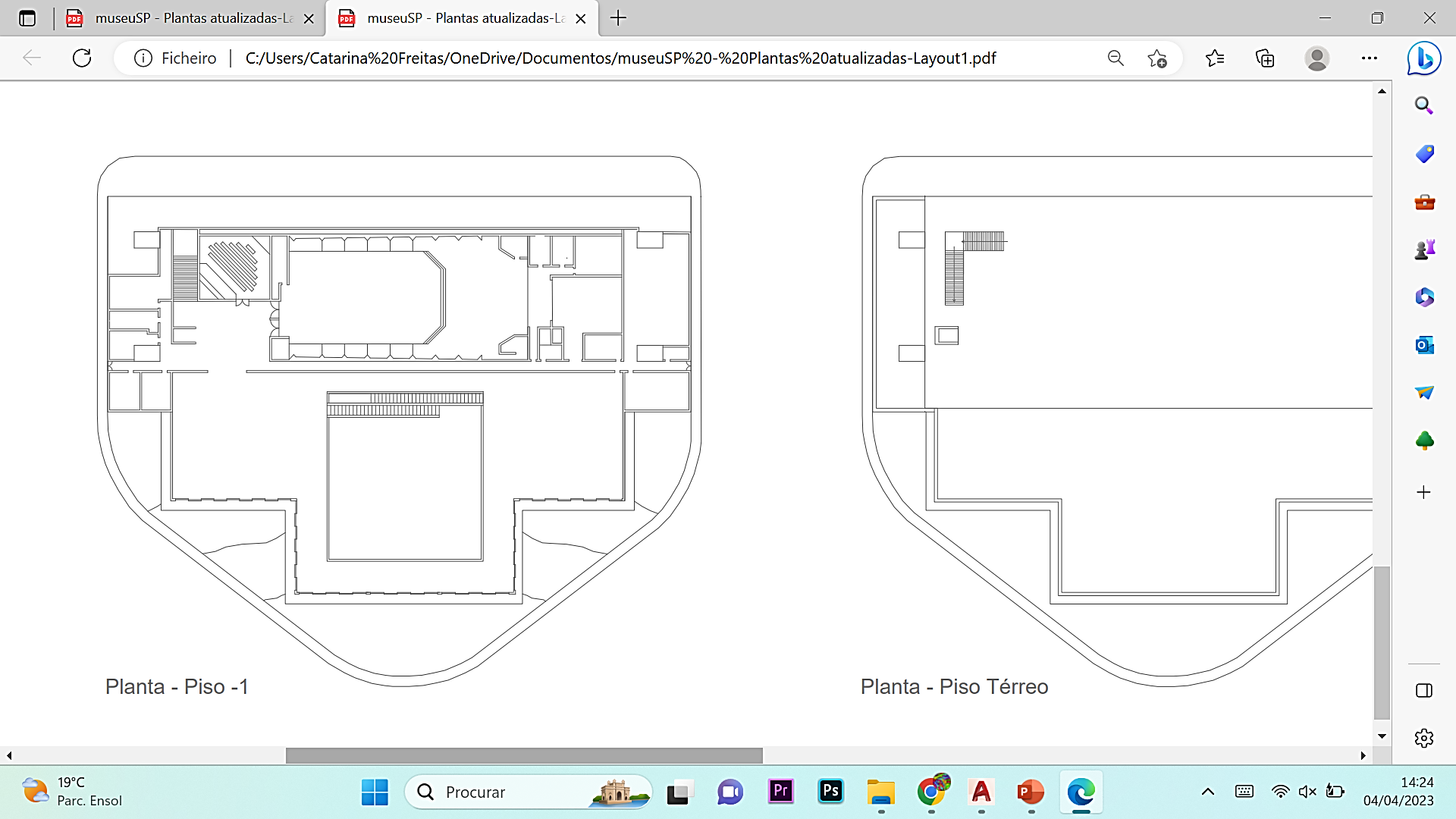 Plantas dos Pisos Térreos e Elevados
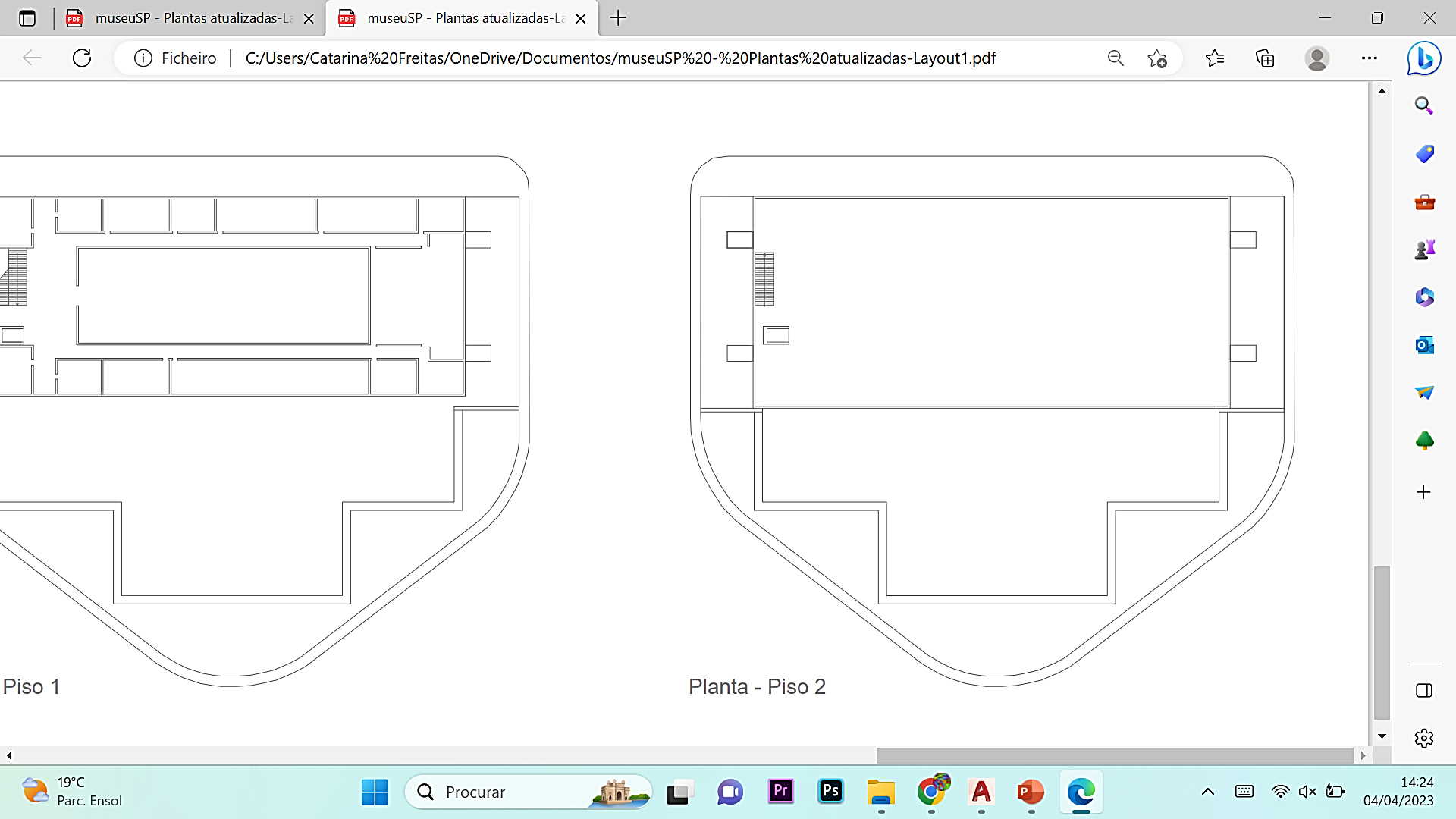 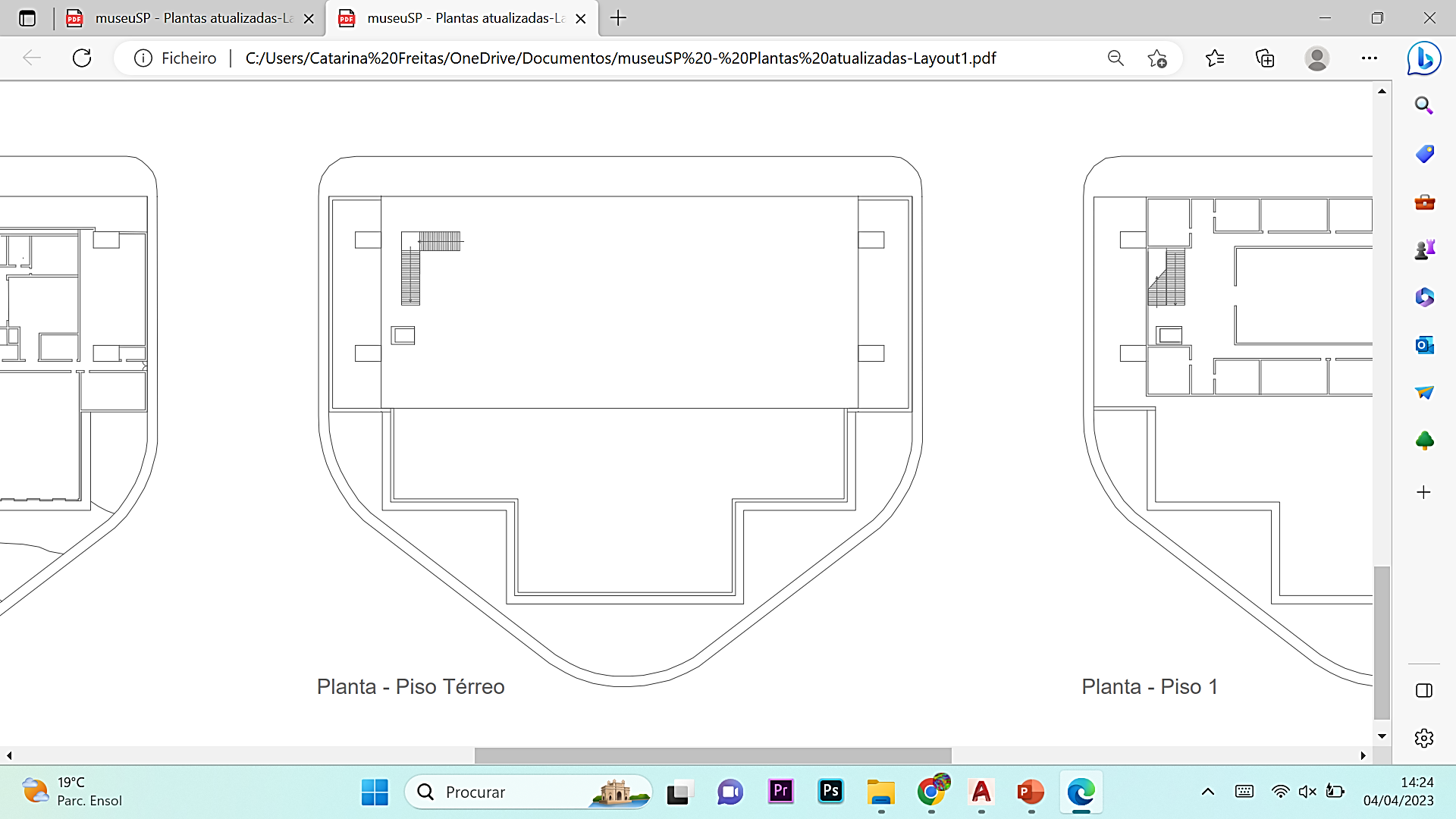 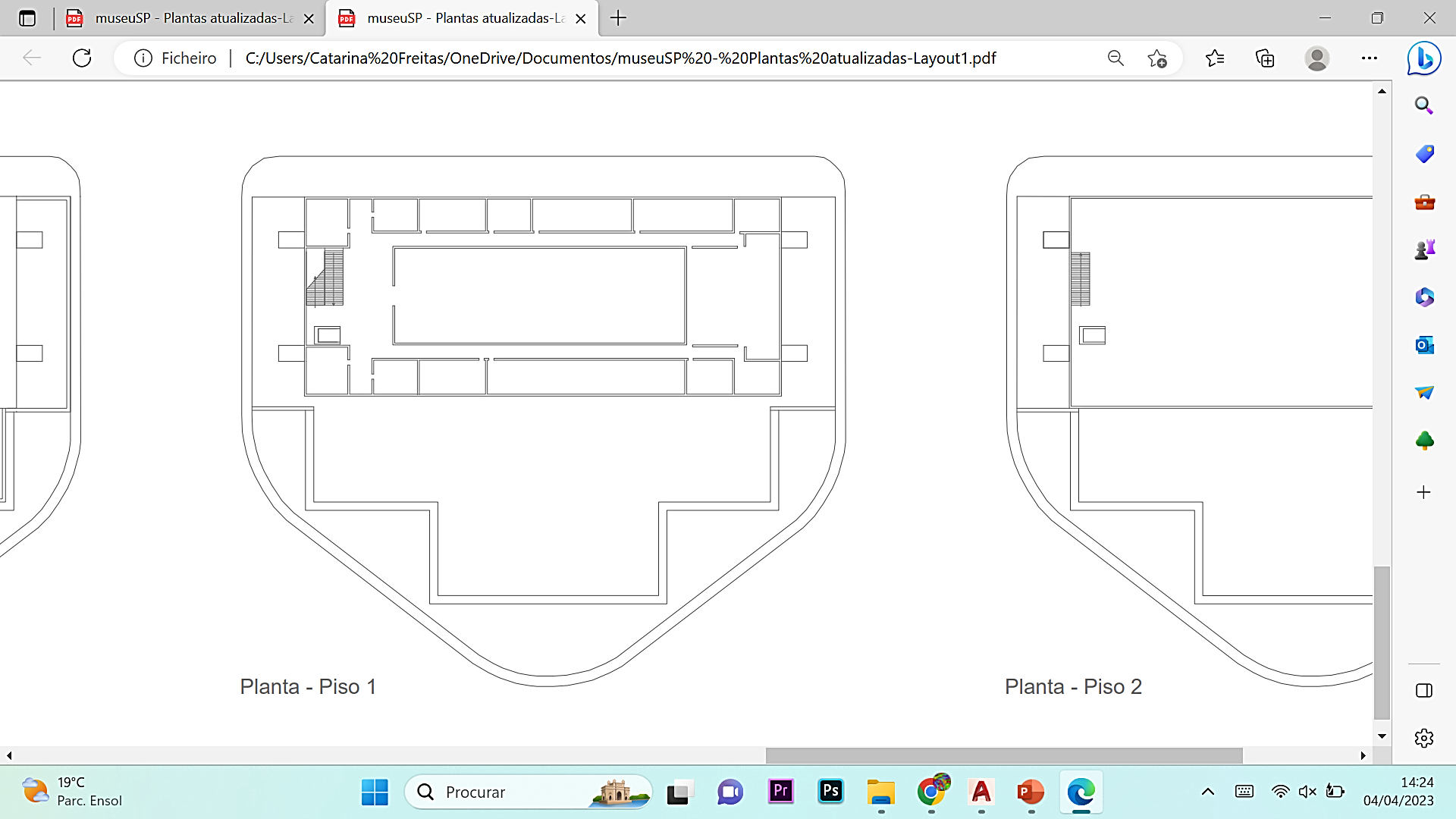 Cortes
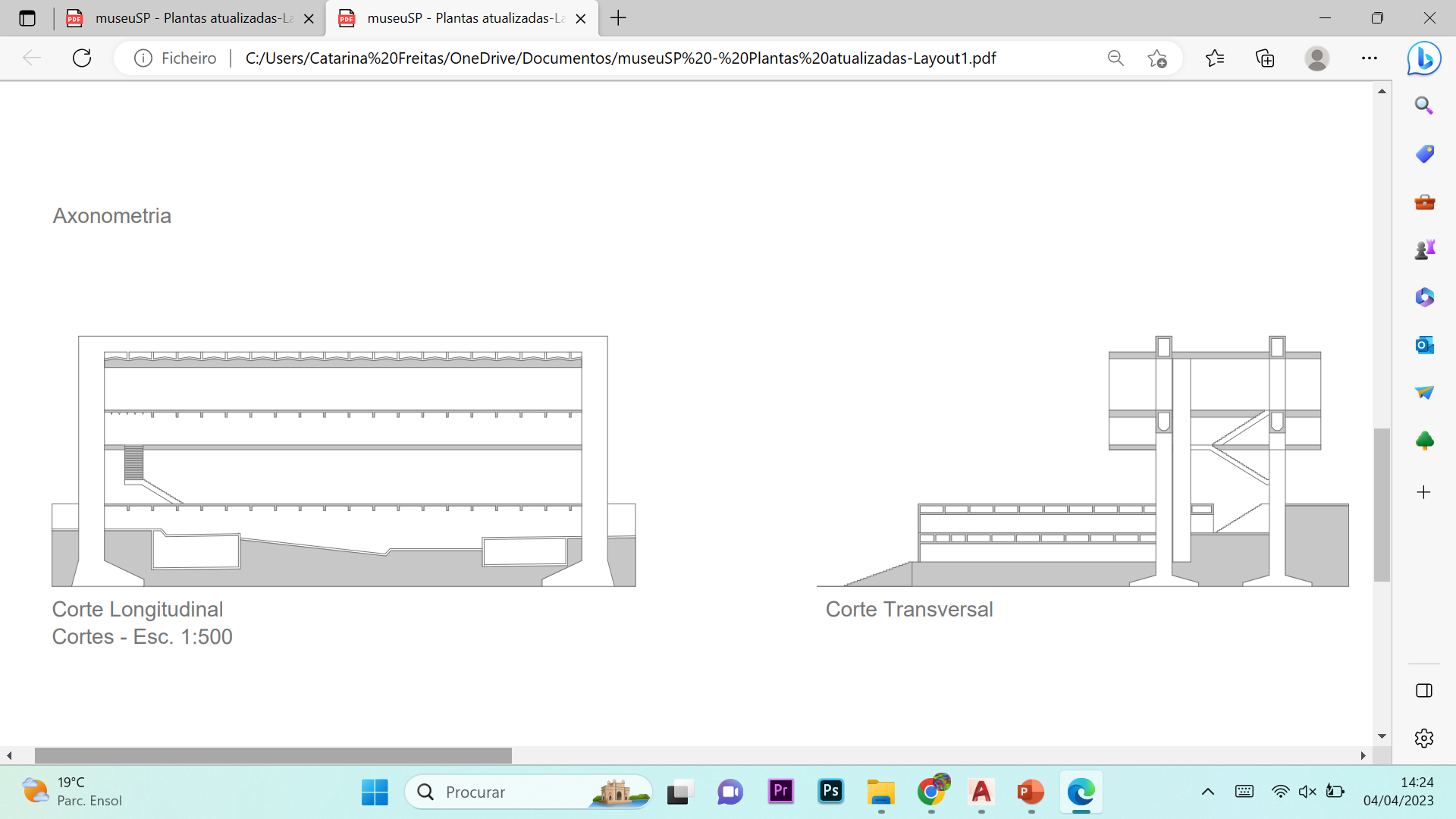 Axonometria dos Pisos Subterrâneos
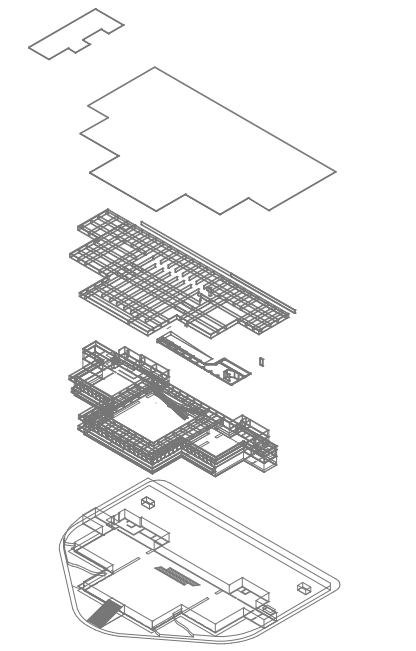 Axonometria dos Pisos Térreo e Elevados
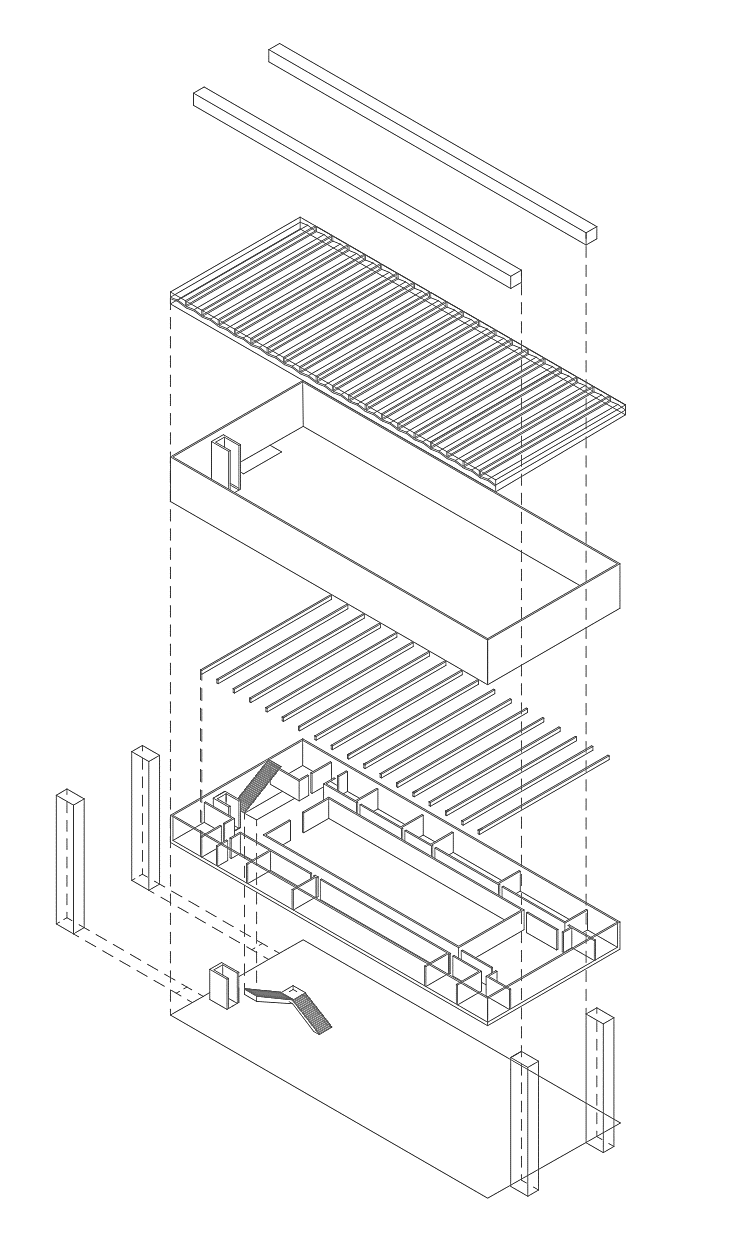